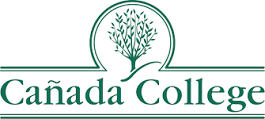 Planning and Goal-Setting
Planning & Budgeting Council

March 20, 2019

Office of Planning, Research & Institutional Effectiveness
Planning and goal-setting
Canada College
Education Master Plan
Annual
Strategic Plan
All other college plans
Distance Education
Facilities
Professional Learning
Research
Strategic Enrollment Management
Sustainability 
Technology
Planning and goal-setting
District Strategic Plan (Goals)_
Canada College
Education Master Plan
Annual
Strategic Plan
All other college plans
Distance Education
Facilities
Professional Learning
Research
Strategic Enrollment Management
Sustainability 
Technology
Planning and goal-setting
District Strategic Plan (Goals)_
Canada College
Chancellor’s Office
Vision for Success (Goals)
Education Master Plan
Annual
Strategic Plan
Student Equity
Guided Pathways
Assessment of Progress
All other college plans
Distance Education
Facilities
Professional Learning
Research
Strategic Enrollment Management
Sustainability 
Technology
Strong Workforce
Planning and goal-setting
District Strategic Plan (Goals)_
Canada College
Chancellor’s Office
ACCJC
Vision for Success (Goals)
Institution-set Standards
Education Master Plan
Annual
Strategic Plan
Student Equity
Annual Goals (new)
Guided Pathways
Assessment of Progress
Quality Focus Essay
All other college plans
Distance Education
Facilities
Professional Learning
Research
Strategic Enrollment Management
Sustainability 
Technology
Strong Workforce
Planning and goal-setting
District Strategic Plan (Goals_
Canada College
Chancellor’s Office
ACCJC
Vision for Success (Goals)
Institution-set Standards
Education Master Plan
Annual
Strategic Plan
Student Equity
Annual Goals (new)
Guided Pathways
Assessment of Progress
Quality Focus Essay
All other college plans
Distance Education
Facilities
Professional Learning
Research
Strategic Enrollment Management
Sustainability 
Technology
Strong Workforce
Cañada College Planning Calendar
Year:      2017        2018         2019         2020         2021         2022         2023        2024       2025      2026      2027
ISER 2026
Mid-Term Report
ISER 2019
ACCJC Annual, Mid-term, and ISER Report Cycle
5-year Education Master Plan Cycle
5-year Education Master Plan Cycle
Annual Plan
Annual Plan
Annual Plan
Annual Plan
Annual Plan
Annual Plan
Annual Plan
Annual Plan
Annual Plan
Annual Plan
Cañada College Planning Calendar
Year:      2017        2018         2019         2020         2021         2022         2023        2024       2025      2026      2027
ISER 2026
Mid-Term Report
ISER 2019
ACCJC Annual, Mid-term, and ISER Report Cycle
5-year Education Master Plan Cycle
5-year Education Master Plan Cycle
Annual Plan
Annual Plan
Annual Plan
Annual Plan
Annual Plan
Annual Plan
Annual Plan
Annual Plan
Annual Plan
Annual Plan
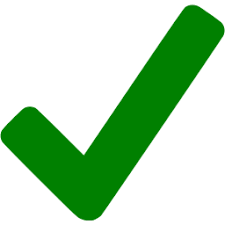 Cañada College Planning Calendar
Year:      2017        2018         2019         2020         2021         2022         2023        2024       2025      2026      2027
ISER 2026
Mid-Term Report
ISER 2019
ACCJC Annual, Mid-term, and ISER Report Cycle
5-year Education Master Plan Cycle
5-year Education Master Plan Cycle
Annual Plan
Annual Plan
Annual Plan
Annual Plan
Annual Plan
Annual Plan
Annual Plan
Annual Plan
Annual Plan
Annual Plan
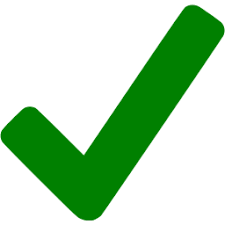 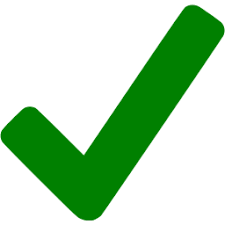 Cañada College Planning Calendar
Year:      2017        2018         2019         2020         2021         2022         2023        2024       2025      2026      2027
ISER 2026
Mid-Term Report
ISER 2019
ACCJC Annual, Mid-term, and ISER Report Cycle
5-year Education Master Plan Cycle
5-year Education Master Plan Cycle
Annual Plan
Annual Plan
Annual Plan
Annual Plan
Annual Plan
Annual Plan
Annual Plan
Annual Plan
Annual Plan
Annual Plan
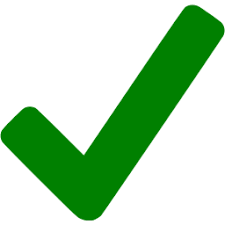 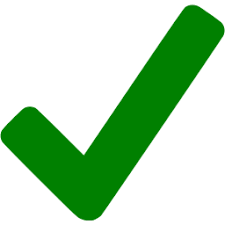 Cañada College Planning Calendar
Year:      2017        2018         2019         2020         2021         2022         2023        2024       2025      2026      2027
ISER 2026
Mid-Term Report
ISER 2019
ACCJC Annual, Mid-term, and ISER Report Cycle
5-year Education Master Plan Cycle
5-year Education Master Plan Cycle
Annual Plan
Annual Plan
Annual Plan
Annual Plan
Annual Plan
Annual Plan
Annual Plan
Annual Plan
Annual Plan
Annual Plan
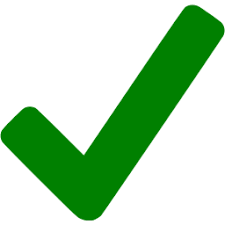 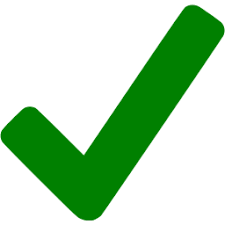 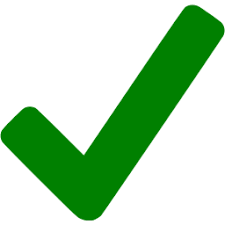 Cañada College Planning Calendar
Year:      2017        2018         2019         2020         2021         2022         2023        2024       2025      2026      2027
ISER 2026
Mid-Term Report
ISER 2019
ACCJC Annual, Mid-term, and ISER Report Cycle
5-year Education Master Plan Cycle
5-year Education Master Plan Cycle
Annual Plan
Annual Plan
Annual Plan
Annual Plan
Annual Plan
Annual Plan
Annual Plan
Annual Plan
Annual Plan
Annual Plan
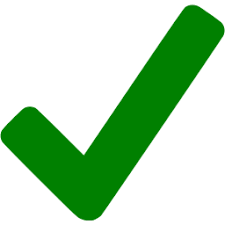 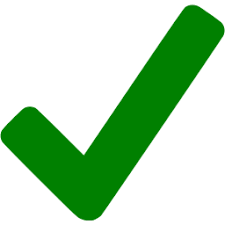 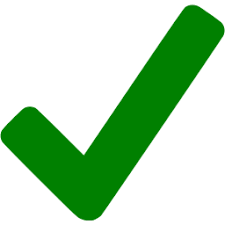 Cañada College Planning Calendar
Year:      2017        2018         2019         2020         2021         2022         2023        2024       2025      2026      2027
ISER 2026
Mid-Term Report
ISER 2019
ACCJC Annual, Mid-term, and ISER Report Cycle
5-year Education Master Plan Cycle
5-year Education Master Plan Cycle
Annual Plan
Annual Plan
Annual Plan
Annual Plan
Annual Plan
Annual Plan
Annual Plan
Annual Plan
Annual Plan
Annual Plan
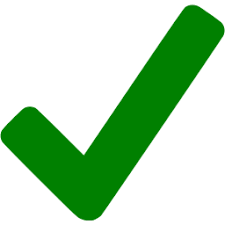 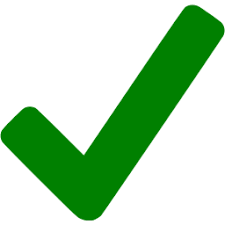 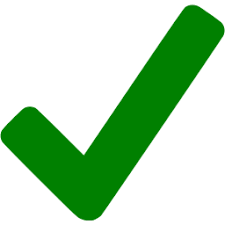 Cañada College Planning Calendar
Year:      2017        2018         2019         2020         2021         2022         2023        2024       2025      2026      2027
ISER 2026
Mid-Term Report
ISER 2019
ACCJC Annual, Mid-term, and ISER Report Cycle
5-year Education Master Plan Cycle
5-year Education Master Plan Cycle
Annual Plan
Annual Plan
Annual Plan
Annual Plan
Annual Plan
Annual Plan
Annual Plan
Annual Plan
Annual Plan
Annual Plan
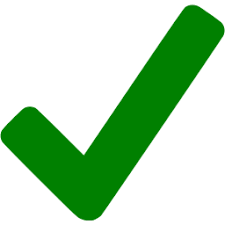 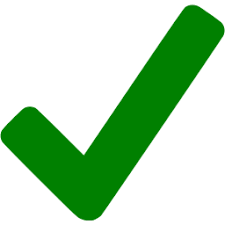 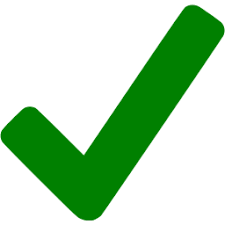 Cañada College Planning Calendar
Year:      2017        2018         2019         2020         2021         2022         2023        2024       2025      2026      2027
ISER 2026
Mid-Term Report
ISER 2019
ACCJC Annual, Mid-term, and ISER Report Cycle
5-year Education Master Plan Cycle
5-year Education Master Plan Cycle
Annual Plan
Annual Plan
Annual Plan
Annual Plan
Annual Plan
Annual Plan
Annual Plan
Annual Plan
Annual Plan
Annual Plan
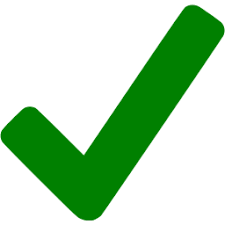 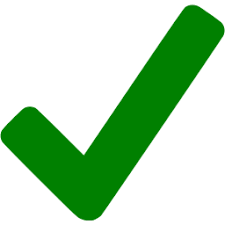 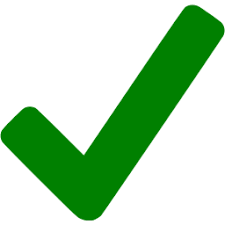 Cañada College Planning Calendar
Year:      2017        2018         2019         2020         2021         2022         2023        2024       2025      2026      2027
ISER 2026
Mid-Term Report
ISER 2019
ACCJC Annual, Mid-term, and ISER Report Cycle
5-year Education Master Plan Cycle
5-year Education Master Plan Cycle
Annual Plan
Annual Plan
Annual Plan
Annual Plan
Annual Plan
Annual Plan
Annual Plan
Annual Plan
Annual Plan
Annual Plan
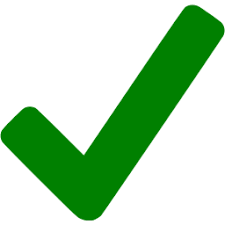 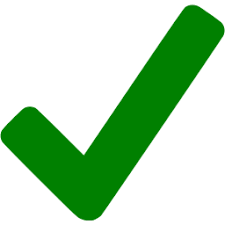 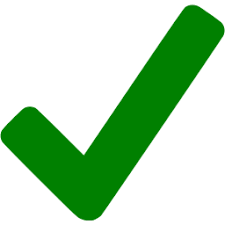 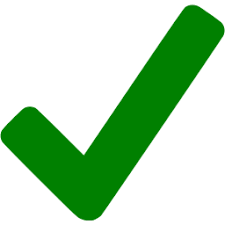 Cañada College Planning Calendar
Year:      2017        2018         2019         2020         2021         2022         2023        2024       2025      2026      2027
ISER 2026
Mid-Term Report
ISER 2019
ACCJC Annual, Mid-term, and ISER Report Cycle
5-year Education Master Plan Cycle
5-year Education Master Plan Cycle
Annual Plan
Annual Plan
Annual Plan
Annual Plan
Annual Plan
Annual Plan
Annual Plan
Annual Plan
Annual Plan
Annual Plan
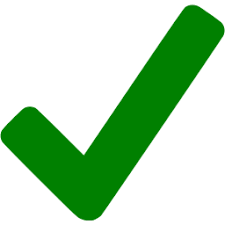 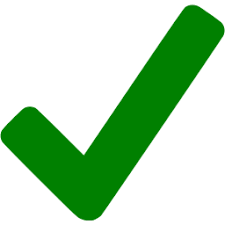 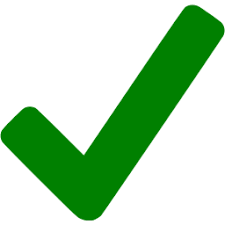 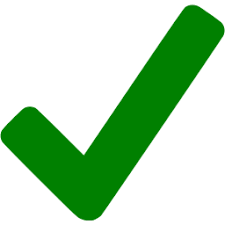 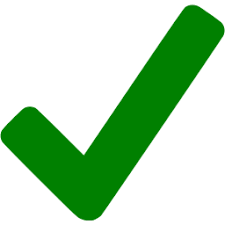 ACCJC 
Quality Focus Essay
Guided Pathways
(scale essential practices)
Strong Workforce (outcomes based)
ACCJC Annual Goals
Vision for Success (Goals)
Student Equity
Chancellor’s Office Planning Timeline